Trainer:
Sharon Amesu

Harnessing Parent Potential
Aims and Objectives
Aim
Promoting parental  awareness and understanding of the potential of the Parent/ Teacher Partnership to improve the outcomes for our children.

Objectives
Explore research around the impact of parental engagement with children’s learning.
Explore definitions of parental engagement and involvement.
Look at some of the barriers that undermine parental engagement and involvement.
Look at research based benefits of engagement.
Explore practical ways we can improve parental engagement at school and at home.
Research
Report commissioned by DfES 2003.

‘The Impact of Parental Involvement, Parental Support and Family Education on Pupil Achievement.’
Professor Charles Desforges and Alberto Abouchaar.
University of Exeter

Report Commissioned by DCSF 2007

‘Engaging Parents in Raising Achievement. 
Do Parents Know They Matter?’
Professor Alma Harris and Dr Janet Goodall
University of Warwick
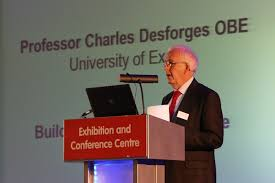 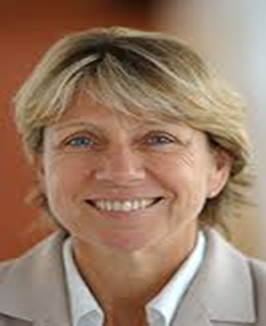 Why Parent Potential?
“Parents are a child’s first and enduring teachers. They play a crucial role in helping their children learn.”
DfES 2003
“Parents play a vital role in the development and education of their children and in the success of schools.”
DCSF 2007
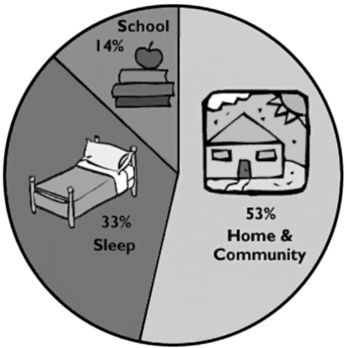 Research
2007 Report

“Parental engagement in ‘supporting learning in the home’ remains the single most positive influence on student achievement.”
“..one of the major concerns in running a modern school is trying to get parents to engage more.”
Clare Campbell
National College for School Leadership 2011
National Literacy Trust
HELP!
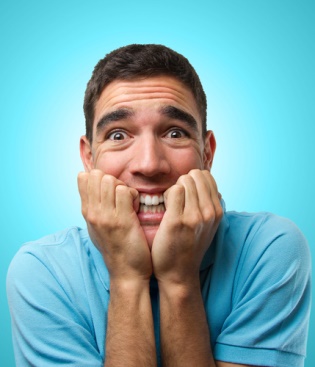 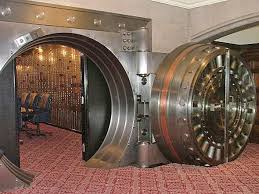 What is the difference between
 Parental Involvement 
and 
Parental Engagement?
Involvement is:
 "to enfold or envelope," 

Engagement is to:
 "to come together and interlock." Thus, involvement implies doing to; in contrast
Engagement implies doing with.
Parental Involvement?
School focussed
Activities such as Coffee Mornings
PTA’s
Volunteering in School
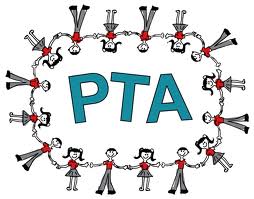 Parental Engagement?
Moral Support. 
Valuing education.
Achievement and Behaviour.
Homework.
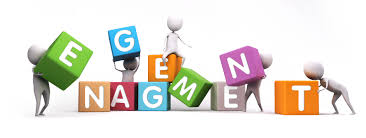 Barriers to Parental Engagement

Put these Barriers in Order
Parents Experience of Education                                   
                                                 Parents lack of skills
The school itself

                                            Practical Issues                       
Attitude of the Child 

                                   Perceived Teacher Attitude    
 Parents not interested
Barriers To Parental Engagement
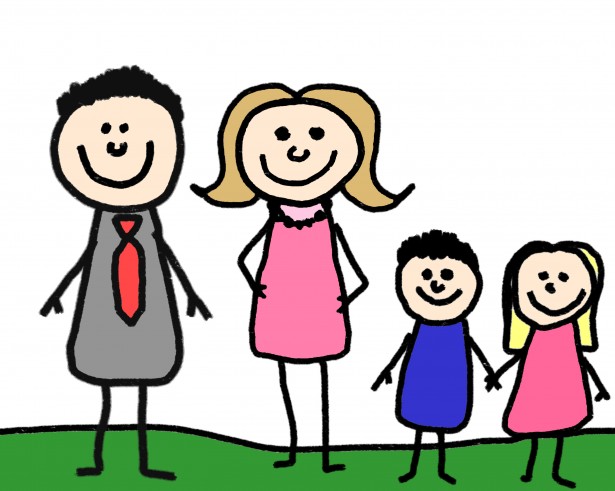 Benefits for Children
Children achieve more/better overall outcomes 

Children have improved self-esteem, are more self-disciplined, and show higher aspirations and motivation toward school.

Children's positive attitude about school often results in improved behaviour in school and less disciplinary issues.

Fewer children are being placed in special education and remedial classes.

Children from diverse cultural backgrounds tend to do better when parents and professionals work together to bridge the gap between the culture at home and the culture in school.
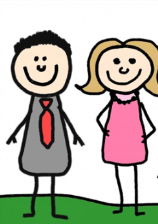 Benefits for the Parents

Increased interaction and discussion with their children .

Parents are more confident in their parenting and decision-making skills.
More knowledge of child development 

Better understanding of the teacher's job and school curriculum.
More awareness of what their children are learning and more likely to help when asked by teachers with learning activities at home. 

Parents' perceptions of the school are improved and there are stronger ties and commitment to the school.
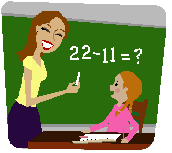 Benefits for the Staff and School
Higher morale.

Greater respect for their profession from the parents.

Improved communication and relations between parents, teachers, and administrators.

Better understanding of families' cultures and diversity, and they form deeper respect for parents' abilities and time.

Increase in job satisfaction.

Better community relationships and support.

Schools also experience better community support.
How does your school currently facilitate overcoming the barriers of parental engagement/involvement?

How might engagement be improved?
Parents and School

Openness in Communication

Parents associations, coffee mornings, getting a better understanding of school structures and the curriculum.

Parents evenings.

Social Media groups.

Parents Advocacy Groups
Taking advantage of open door policy
School leadership (parent governors)
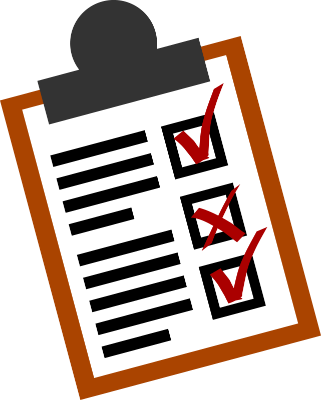 Parents Evenings-
Prepare Questions

Can you give me a breakdown of the subjects covering in class and some ideas about how we can extend the learning at home.

How can I help my child move up to the next target grade.

Recommend resources or activities?

In the areas of challenge are you using different teaching strategies to suit his learning style?
Paradigm ShiftTheory of Multiple IntelligencesHoward Gardner
Practical ApplicationParents and Children
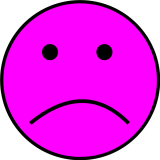 Have you had a good day? 
What did you do at school today? 
Structure it even more deeply and openly:-
What’s the most interesting thing you did at school today? 
(encourages thought, analysis and evaluation.)
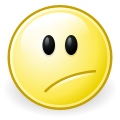 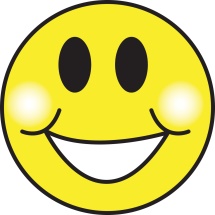 Things to bear in mind……
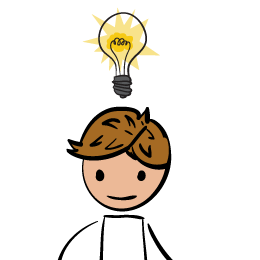 -Challenge.

-Encouragement and praise. 

-Timing

-Body language 

-Listen, listen, and listen

-Be creative and use humour

-Manage anxiety

-Technology
Conclusion
Aims and Objectives
Raise our awareness and increase our understanding of the potential we have as parents to improve the outcomes for our children.

Objectives
Look at some of the research around the impact of parental engagement with children’s learning.
Explore definitions of parental engagement and parent involvement.
Look at some of the barriers which might undermine parental engagement.
Look at research based benefits of engagement.
Explore practical ways we can improve parental engagement at school and at home.
Further Reading
-www.the schoolrun.com
-www.campaign- for- learning.org.uk
-www.gov.uk/national-curriculum/overview
-Parents First Kay Jarvis and Gary Burnett
-DCSF Report 2007 “Engaging Parents in Raising Achievement”
-DfES Report 2003 “The Impact of Parental, Parental Support and Family Education on Pupil Achievement and Adjustment.” 
-White Paper 1997 “Excellence in Schools”
-DFE 2010 “Review of Best Practice in Parental Engagement.” 
-http://www.parenting.com/article/learning-quiz
-www.cyberbullyingnews.com/2010/07/oh-     nothing-much-report-the-value-of-the-after-school-conversation/
-www.parentandcarerengagement.org.uk/pet8.pdf
-www.educationscotland.gov.uk/Images/Toolkit_tcm4-373859.pdf
- Your school website.